Διεκδικητικότητα: βάλε υγιή όρια, ζήτα αυτό που αξίζεις!
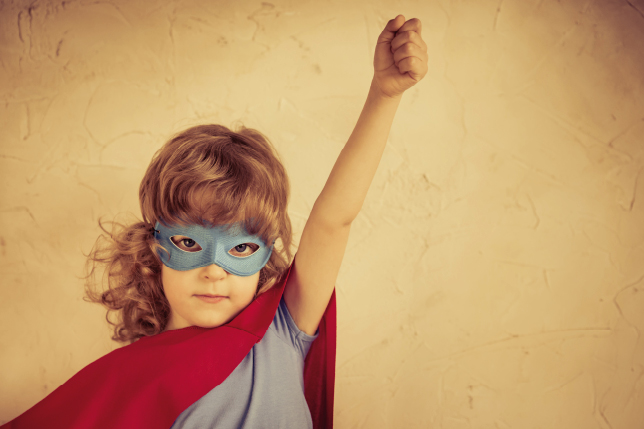 μέσα σε 1’...
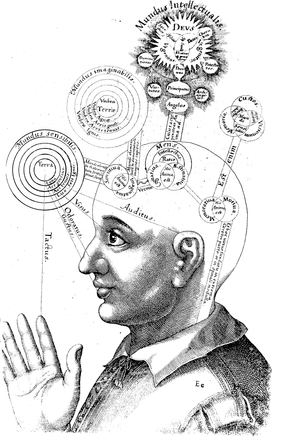 διεκδικητικότητα σημαίνει…
διεκδίκηση = η αξίωση ικανοποίησης αιτήματος, κυρίως με προσφυγή στη Δικαιοσύνη 
η απαίτηση για απόκτηση, η προσπάθεια να κάνουμε κάτι δικό μας (κάτι που ως τώρα δεν ήταν δικό μας)  
π.χ. εργασιακές/ εδαφικές διεκδικήσεις…
assertiveness means…
confident & direct when dealing with others


 τρόπος επικοινωνίας
 τρόπος συμπεριφοράς
 μαθαίνεται!
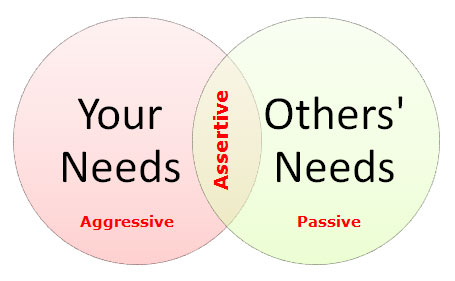 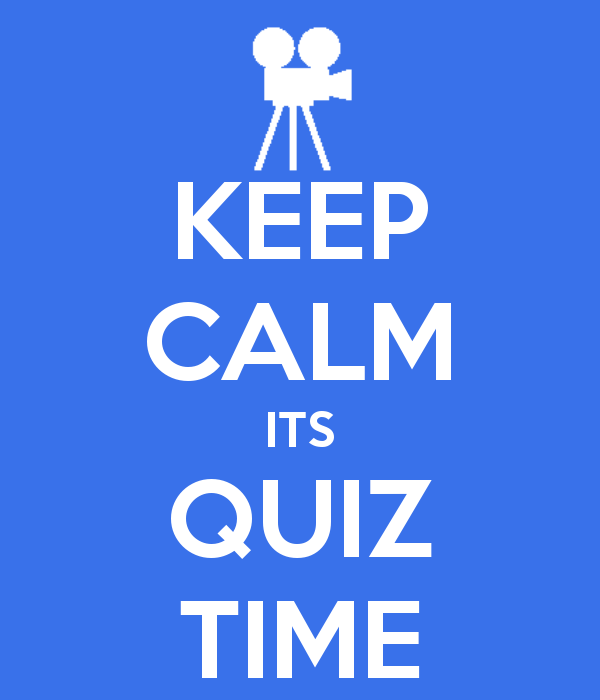 πώς την πατάμε
«μην ζητήσεις, περίμενε να σου δώσουν»

«δούλεψε σκληρά και θα το αποκτήσεις»

«να είσαι ευγενικός/ή, είναι αγένεια να λες ειλικρινά τη γνώμη σου»

«όταν κάποιος σε πληγώνει, να κρύβεις τα πραγματικά σου συναισθήματα»
«να είσαι καλό κορίτσι!»

«να είσαι Άντρας!»
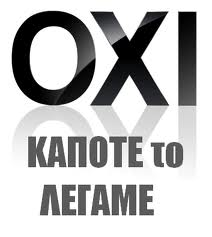 πώς λέμε αποτελεσματικά «όχι»
Μιλήστε με σταθερότητα και φυσικό τόνο, σαν να λέγατε την ώρα σε κάποιον.

 Μπείτε κατευθείαν στο ψητό, χωρίς πολλά λόγια.

 «Όχι, δεν το θέλω», «Όχι, δεν το χρειάζομαι. Ευχαριστώ, αλλά όχι!», «Επ! Σταμάτα! Δεν μου αρέσει όταν...», «Σε ευχαριστώ που με ρώτησες, αλλά όχι...»
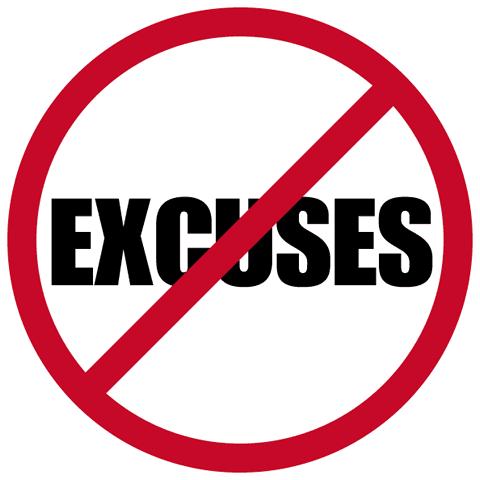 πώς λέμε αποτελεσματικά «όχι»
Αν ο συνομιλητής δεν καταλάβει το «όχι», να το επαναλάβετε!

 Το να πείτε «όχι» δεν σημαίνει ότι μιλάτε με αγένεια ή αυστηρότητα. Σεβαστείτε τα συναισθήματα του άλλου, αλλά μην τσιμπάτε!

 Αν σας αιφνιδιάσουν με μια απαίτηση, ζητήστε χρόνο να το σκεφτείτε και εξετάστε ήρεμα και ήσυχα τι πραγματικά θέλετε!
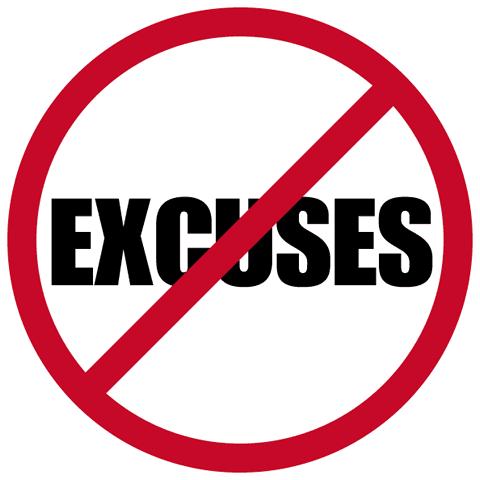 τοξικές σχέσεις
τι ακριβώς με ενοχλεί

τι με κρατάει ακόμα στη σχέση

τι θα ήθελα να πω/ να κάνω

πώς θα μπορούσα να εκφραστώ με διεκδικητικό τρόπο;
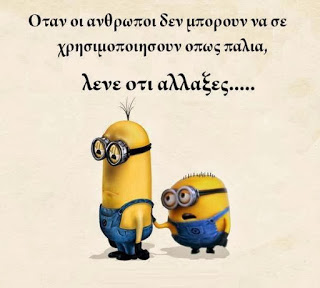 μέχρι να ξανασυναντηθούμε…
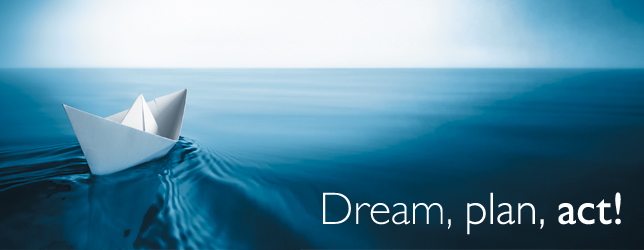 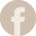 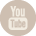 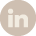 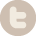